Een duurzaam en aardgasvrij WG-terrein in 2030
Energiecoöperatie KetelhuisWG
13 maart 2019
Energiecoöperatie KetelhuisWG
1
Waarom dit initiatief?
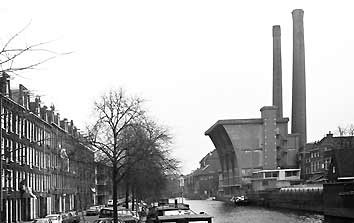 13 maart 2019
Energiecoöperatie KetelhuisWG
2
Uitgangspunten
Een duurzaam en aardgasvrij energiesysteem voor het WG-terrein

Gevoed met duurzame, niet-fossiele bronnen	én 
Financierbaar en rendabel
	én 
Betaalbaar is voor huurders en eigenaren
	én
Beheerd door energiegebruikers
	én 
Open voor verschillende leveranciers van duurzame warmte en warm water
13 maart 2019
Energiecoöperatie KetelhuisWG
3
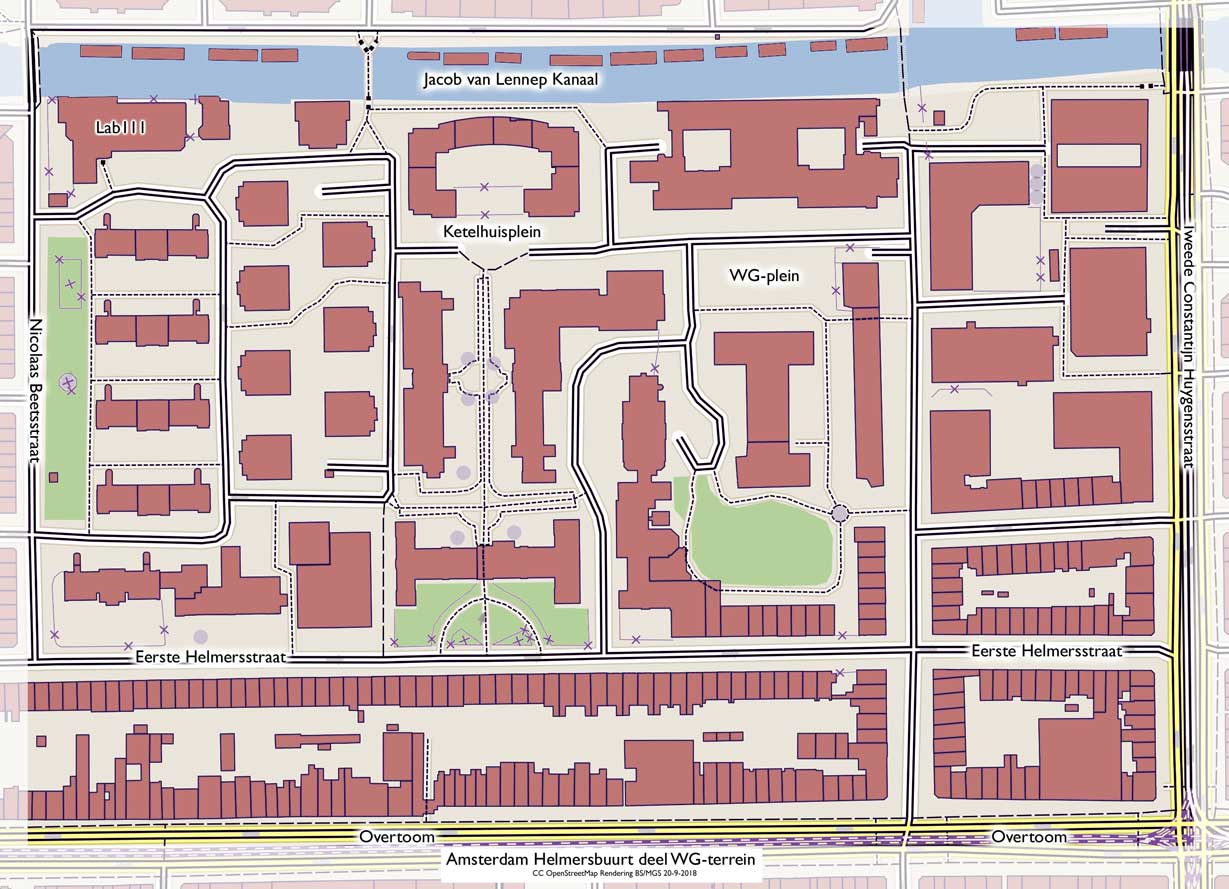 4
Gebied
WG-terrein evt woonboten en aanpalende straten
Energiecoöperatie KetelhuisWG
13 maart 2019
Aanpak en planning (1)
2019: Financierbaar realisatieplan
Consortium van 4 bedrijven (Tauw, Atrivé, DVP Smart Concepts, Over Morgen)
Duurzame bronnen
Infrastructuur en aflevertechniek
Verduurzaming gebouwen en woon-/werkeenheden 
In samenwerking met
Gemeente en stadsdeel
Stadgenoot
Andere vastgoedeigenaren
Waternet
13 maart 2019
Energiecoöperatie KetelhuisWG
5
Aanpak en planning (2)
2020 – 2030: Realisatie
Met consortium van 4 bedrijven (Tauw, Atrivé, DVP Smart Concepts, Over Morgen)
Duurzame bronnen
Infrastructuur en aflevertechniek
Verduurzaming gebouwen en woon-/werkeenheden 
In samenwerking met
Gemeente en stadsdeel
Stadgenoot
Andere vastgoedeigenaren
Waternet
13 maart 2019
Energiecoöperatie KetelhuisWG
6
Wat vragen we van VVEs?
2019
Leden oproepen om lid te worden
Meedenken over energiebesparende maatregelen in MJOP
2020
Meebeslissen over realisatieplan
Besluiten over energiebesparende maatregelen in MJOP
13 maart 2019
Energiecoöperatie KetelhuisWG
7